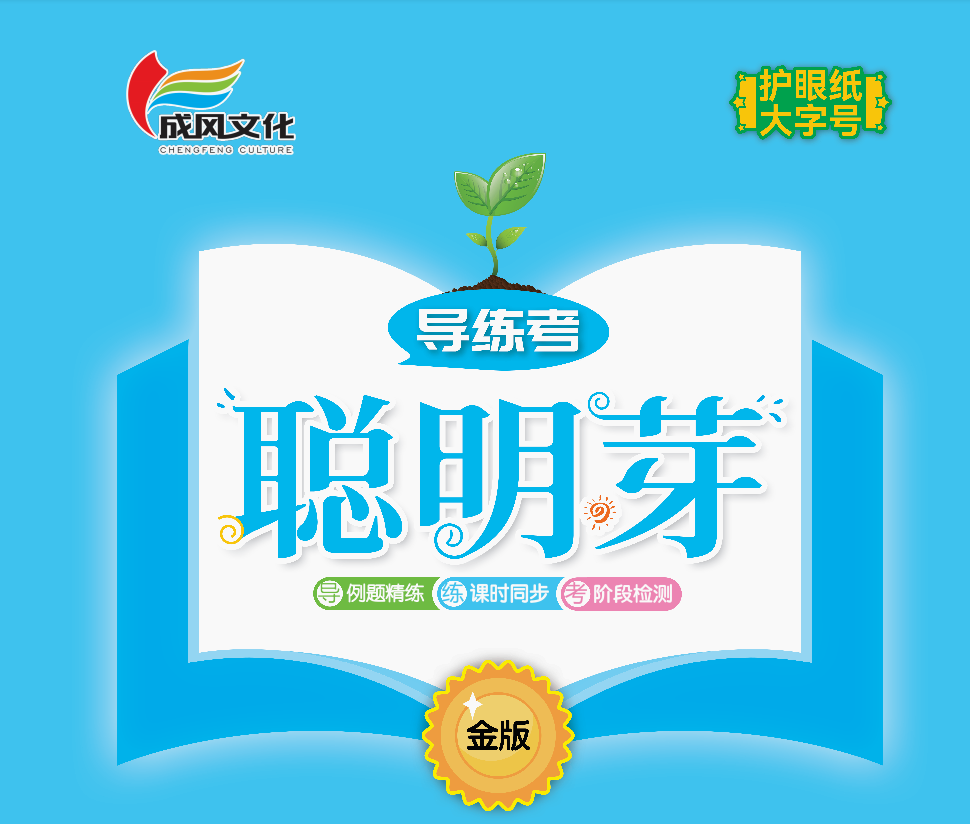 第三单元  100以内数的认识
 整理和复习
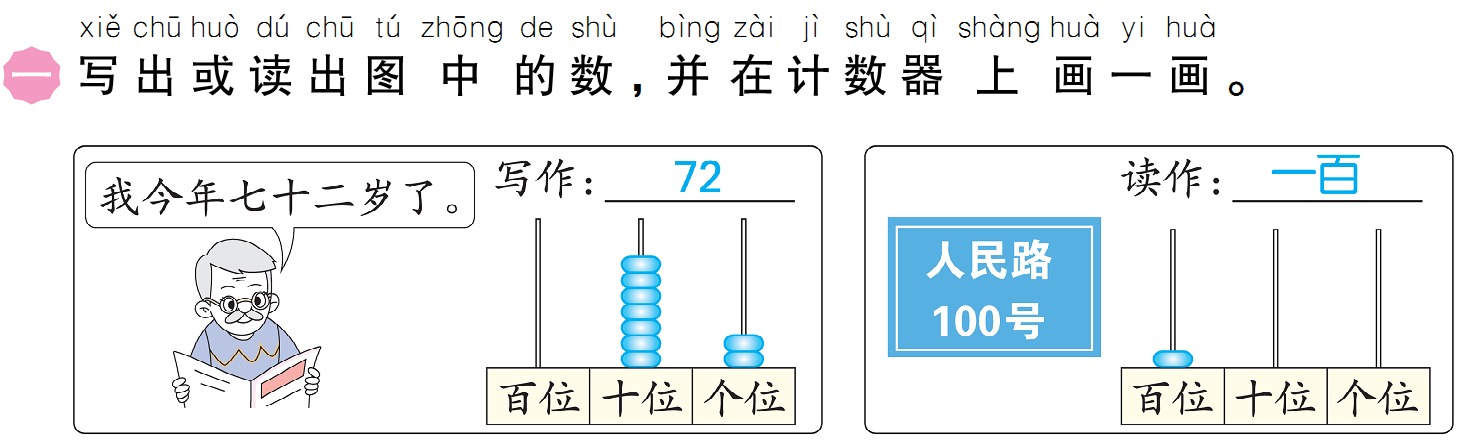 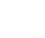 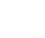 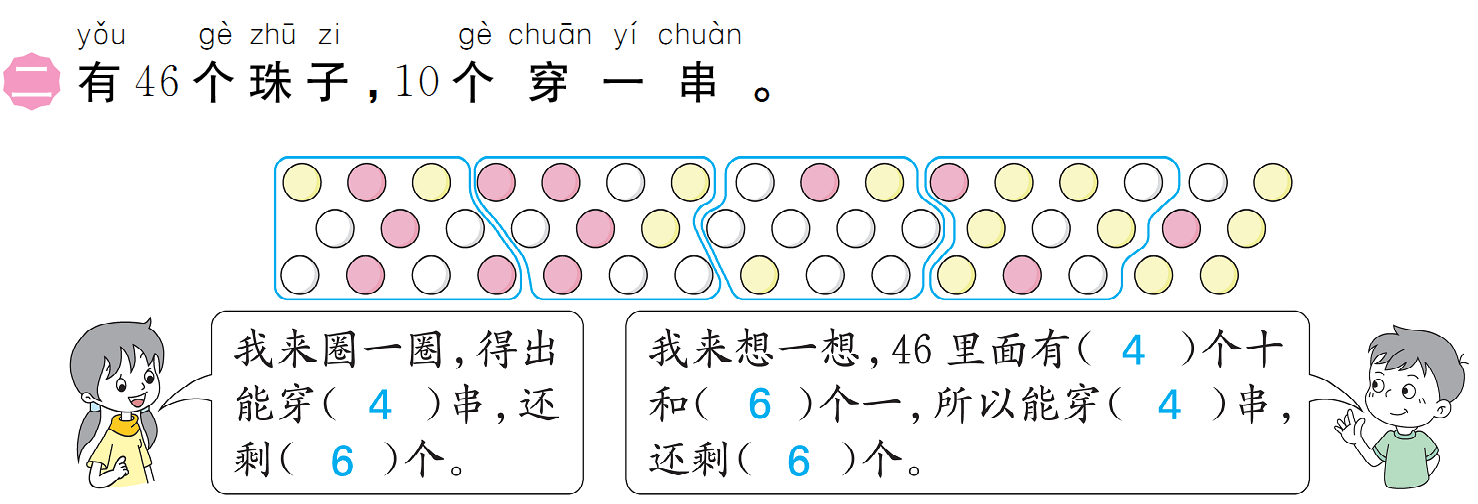 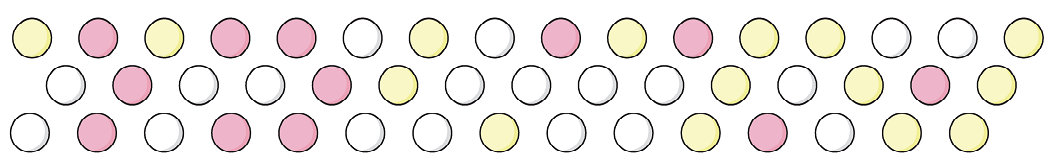 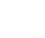 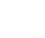 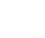 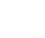 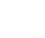 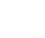 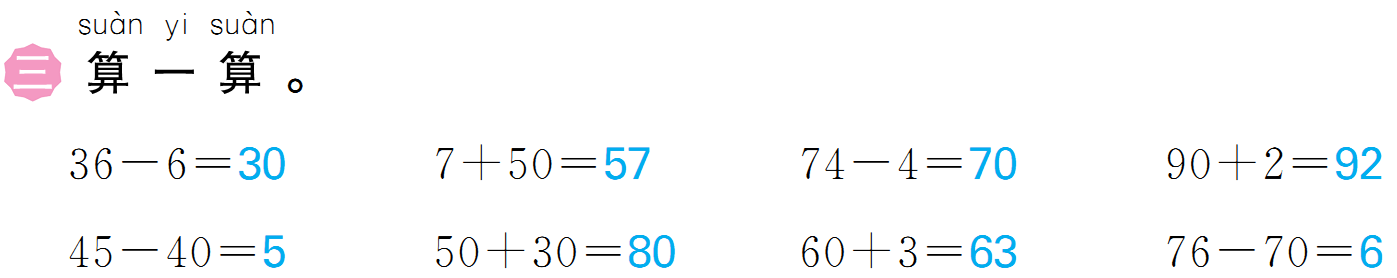 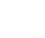 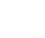 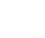 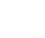 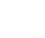 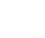 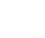 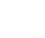 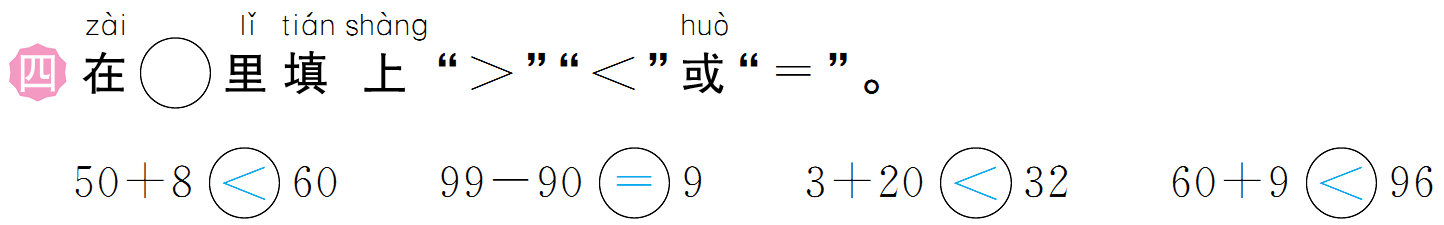 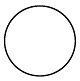 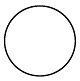 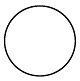 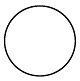 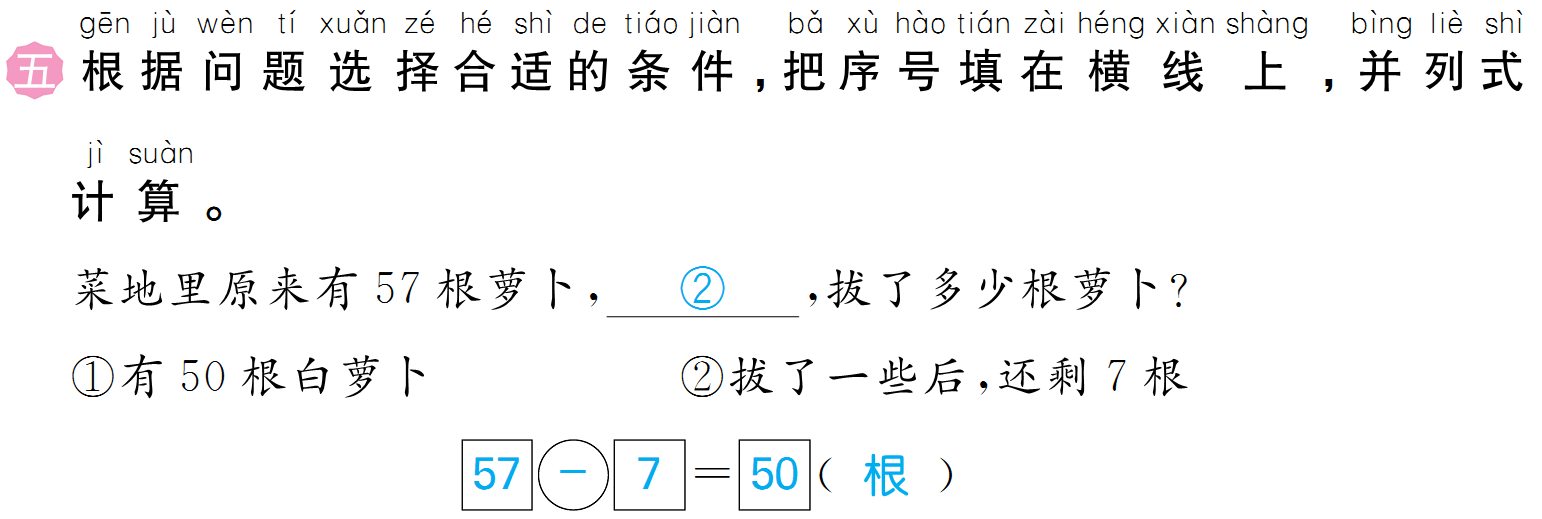 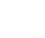 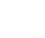 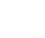 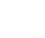 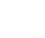 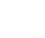 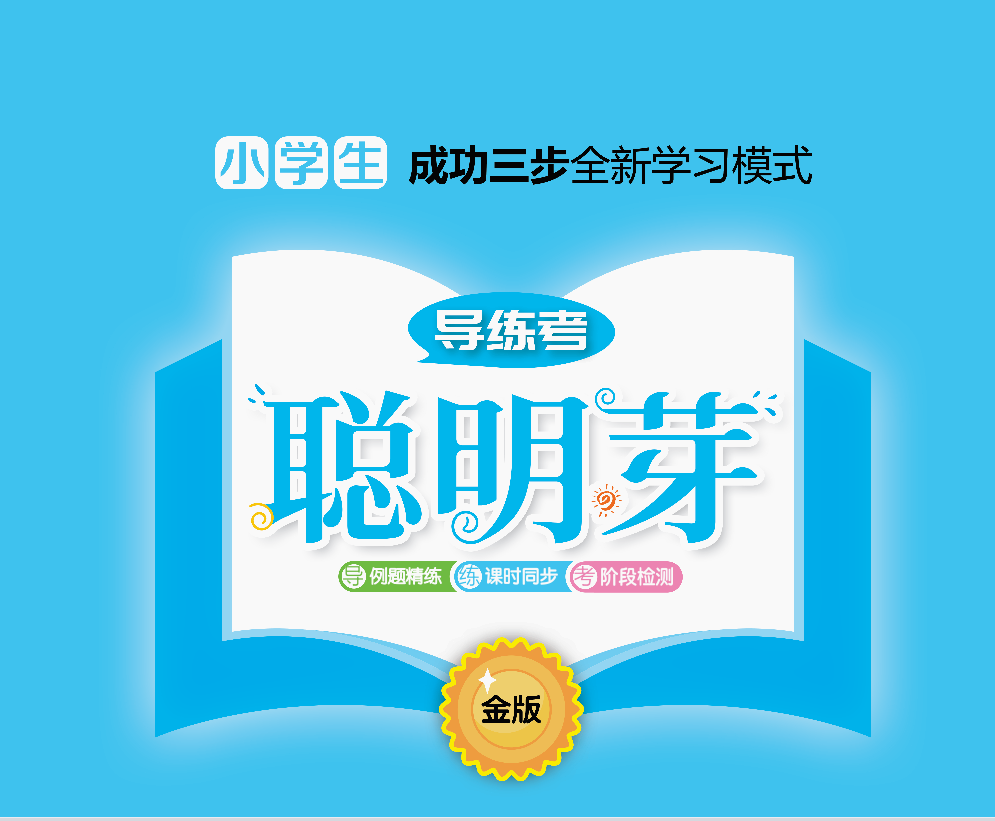